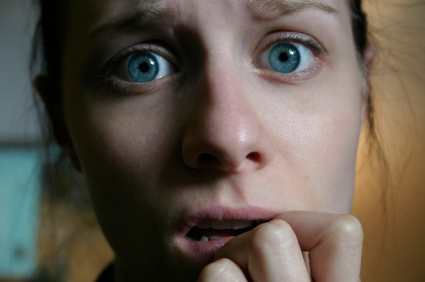 Psycho-educatie bij angststoornissen
Epidemiologie/Comorbiditeit
12.4% (v) en 7,7% (m) jaarprevalentie onder de bevolking
 40% van de patiënten die op de CCU belanden
 1/3 vd pat. met coronaire hartaandoening
 40-60% vd patiënten met een depressie
[Speaker Notes: Slechts een klein deel vd mensen met angstklachten melden zich oh spreekuur. Groot deel vd POB/klachten *op de CCU( betreft paniekaanvallen, maar omgekeerd hebben patiënten met een aangetoonde ischemische hartaandoening regelmatig last van POB obv paniek….]
Wanneer moet je er aan denken.....
Frequent spreekuur-bezoek, wisselende & niet samenhangende klachten
 Aspecifieke klachten: gespannenheid, prikkelbaarheid, slaapproblemen, lusteloosheid, etc
 Hyperventilatie-klachten
 Duizeligheid, benauwdheid, hartkloppingen, POB-klachten, etc
 Depressie
 Verzoek om slaap- en/of kalmeringstabletten
Alkohol/drugsproblemen
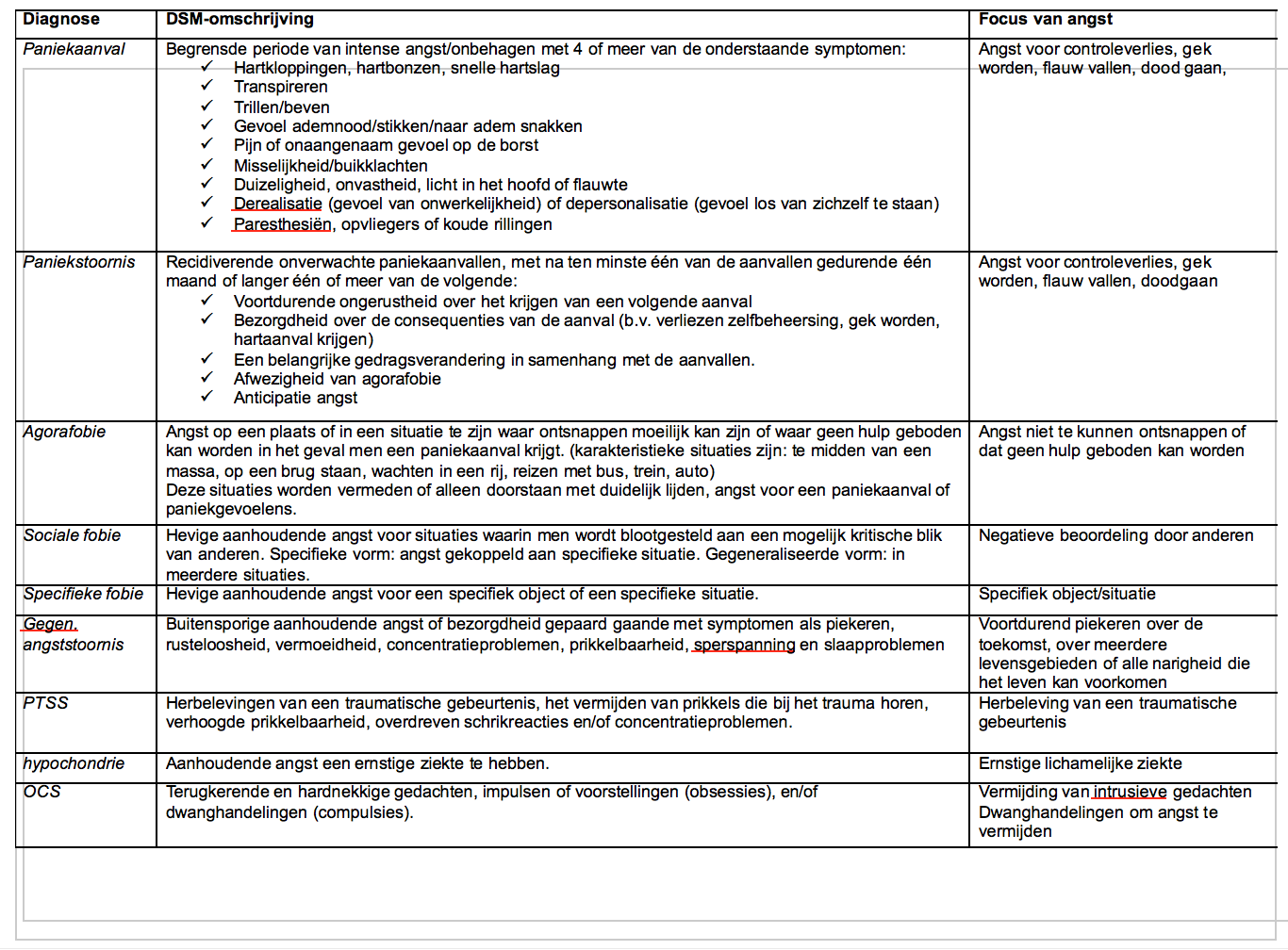 [Speaker Notes: Deze tabel laat de verschillende angststoornissen zien, zoals die in de standaard (en de DSM IV) genoemd worden. In de laatste kolom staat het ‘focus van angst’. Dit focus van angst is de leidraad tot de juiste diagnose. Spoor in het verhaal van de patiënt naar het focus van angst!]
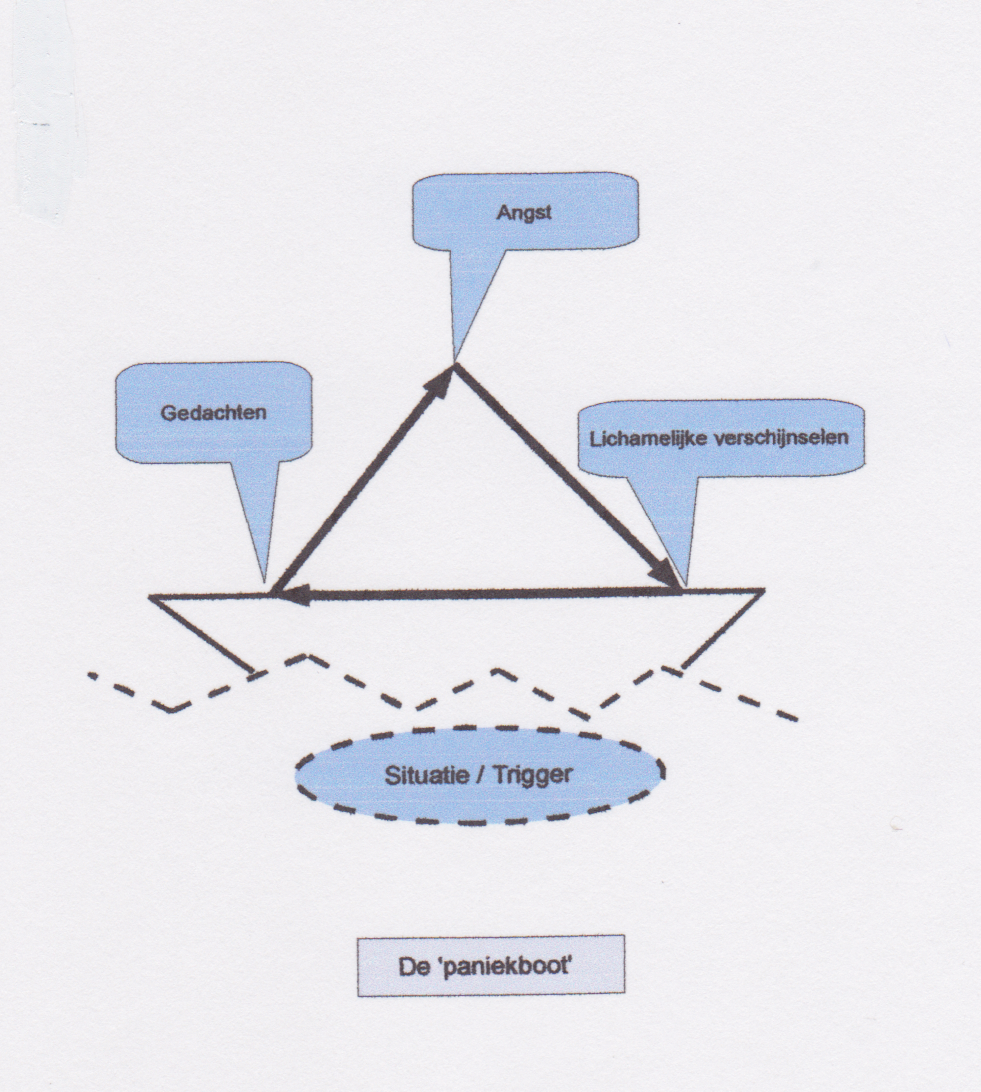 [Speaker Notes: Dit is een bewerking van de Paniekcirkel van Clark, voor uitleg zie apart document]
Uitleg Paniekcirkel
Omstandigheden (onder water...)
 Beschrijf uw lichamelijke klachten...
 Welke gedachten riep dat op (doodsangst)
 'Lijkt me angstaanjagend...'
 Wat zijn lichamelijke verschijnselen van angst?
 De cirkel is rond.....
 Uitleggen 'denkfout'
 Wat nu al de volgende keer......?
Paniekaanval Buschauffeur
Gisteravond in de bus, plots heftige POB
 Hartkloppingen, zweten, benauwd, bijna flauwgevallen, doodsbang......
 112 => Ambu => CCU => g.a.
 Komt op su.... 'dokter, hoe kan dat nou....?'
 Achtergrond-info:
 Het was druk id bus, hij was wat laat, iemand deed vervelend bij het inchecken, neef recent MI
Rollenspel
Leg aan de patiënt (de buschauffeur) uit wat er gisteravond gebeurd is.
Gebruik daarvoor de paniekcirkel in de vorm van het bootje
Teken terwijl je uitlegt
Begin meteen met de uitleg, sla de rest van het consult over.
Casus Mw. Van C.
Mw. alleenstaand, kind 2 jr
Problematische jeugd gehad
Cervix-smear ih verleden: PAP 3a
Periode met depressieve klachten gehad

Paniek/aanval, POB etc
[Speaker Notes: Dit is een casus uit mijn praktijk waarbij ik de ‘paniekboot’ gebruikte om het uit te leggen. Op de volgende dia de tekening die ik daarbij gemaakt heb.]
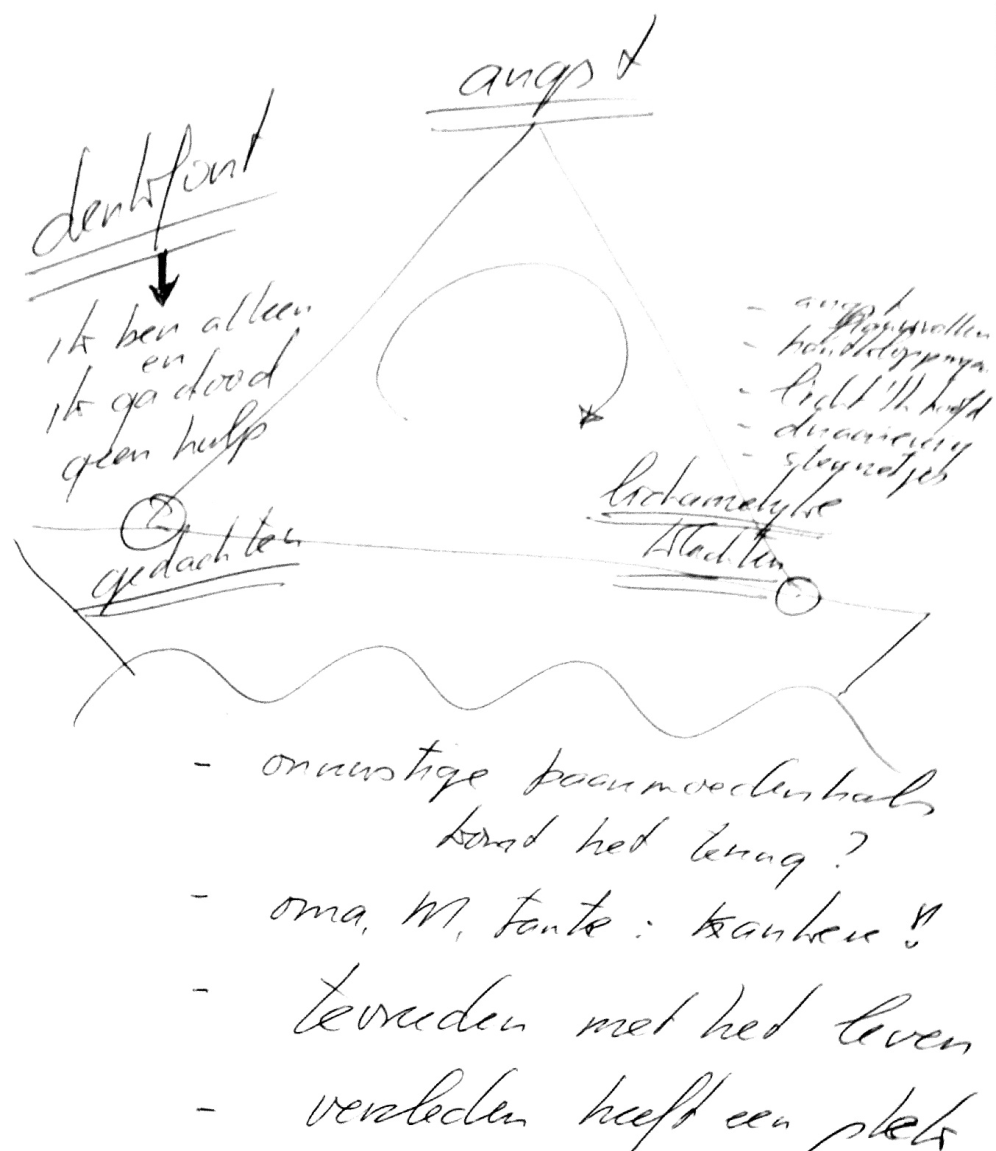 Casus Mw. van D
Casus Henk
Vrachtwagenchauffeur, 45 jr
 In Zweden, druk verkeer, harde regen
 Gestresst, hij is nl. wat laat
 Hij rijdt straat in met truck/oplegger en denkt opeens: “oohhh…. hier kom ik nóóit meer uit’
 Vervolgens aanval POB, etc
[Speaker Notes: Ook dit is een casus uit eigen praktijk, met de gebruikte tekening]
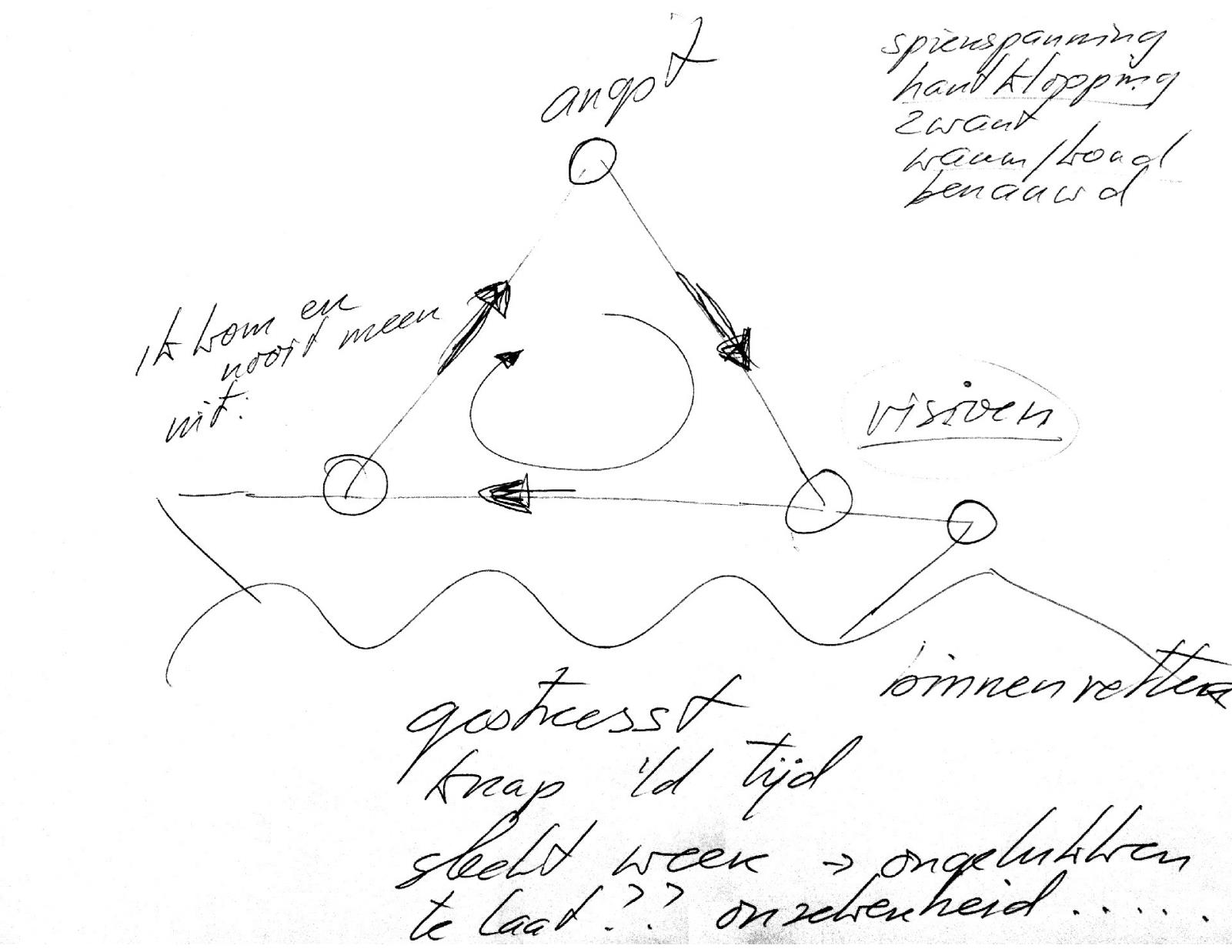 Paniekcirkel bij SOLK
Uitleg óók te gebruiken bij SOLK
Vorm van circulaire logica
Zie je de analogie met de (sociale) gevolgen-vragen van de sceGS??
Casus: Mw. de B.
Fysiotherapeute, gehuwd, 2 kd, 49 jr.
 Pijnklachten re-ribbenboog, al jaren > en <
 Bij neuroloog geweest: L.O.: ga MRI: ga
 M overleden aan cervix-CA op leeftijd van 49 jr.
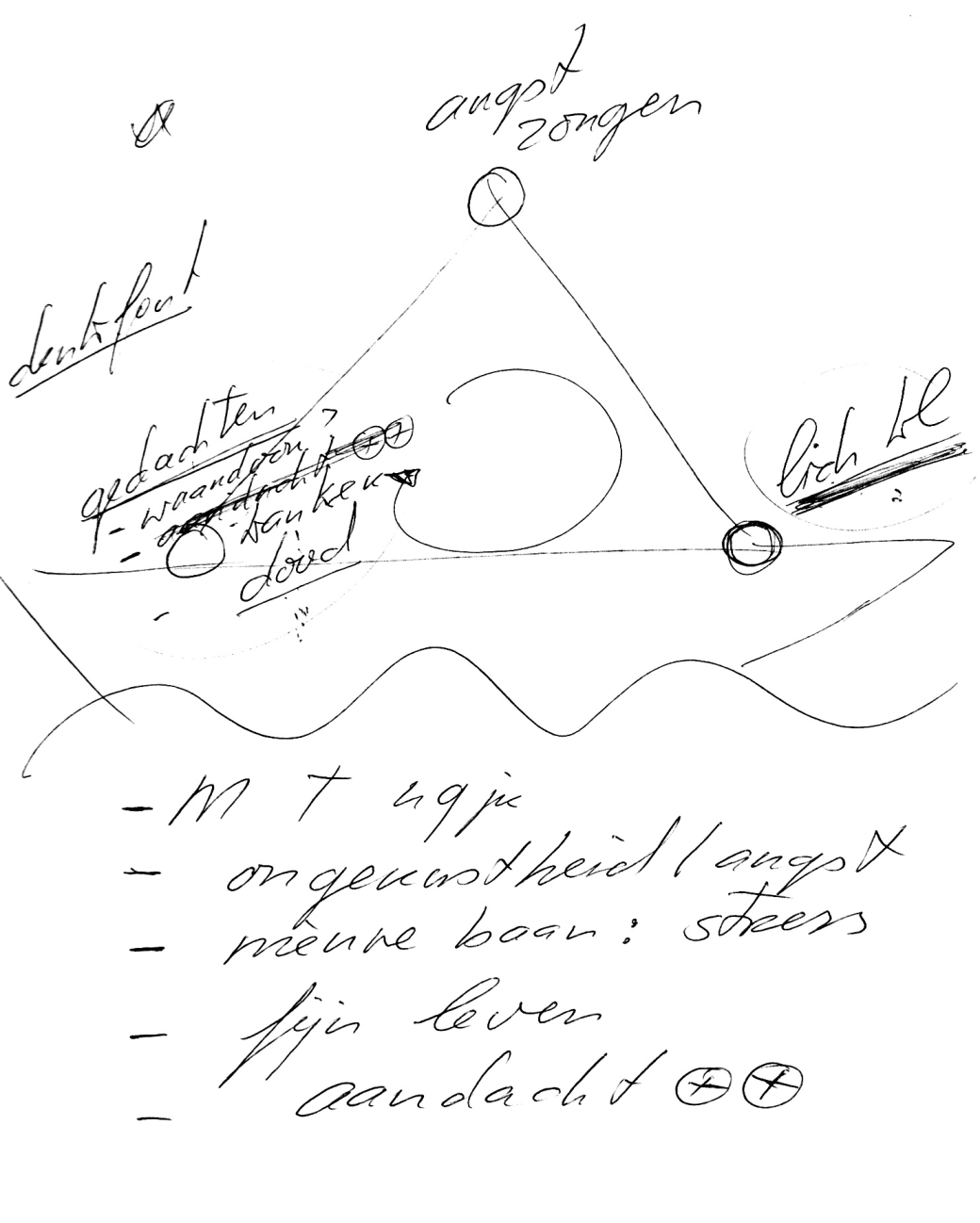 [Speaker Notes: Mw. met steken in de zij, al jaren op en af. Blijft wat ongerust en komt toch maar weer een keer op het spreekuur…..]